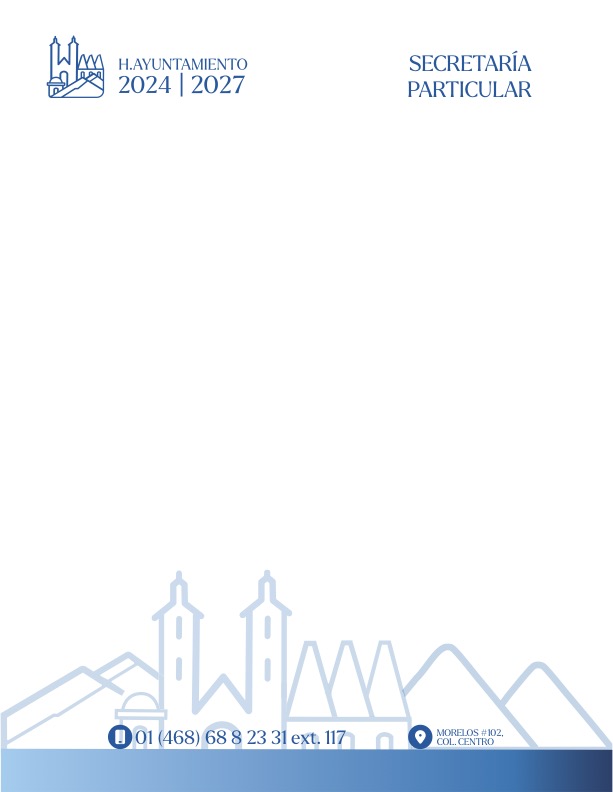 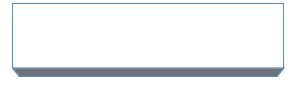 AYUNTAMIENTO
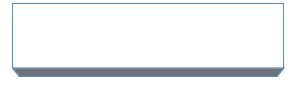 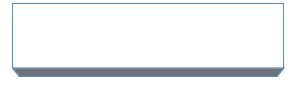 SINDICO
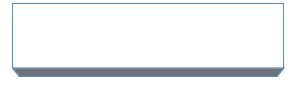 REGIDORES
PRESIDENTE
Lic. Leticia González Muñoz (1)
(10)
L.A.E. Rubén Urías Ruíz
Secretaria del H. Ayuntamiento
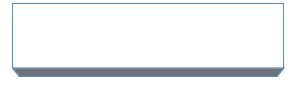 Dirección de Seguridad Pública
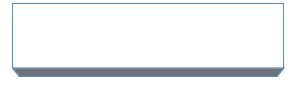 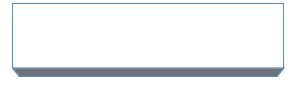 Dirección de Desarrollo Social
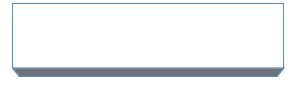 Dirección General de Infraestructura Municipal y Obras
Lic. Jairo Damián Álvarez Duran
Lic. José Francisco Mendoza Martínez
Lic. Israel Alejandro Monasterio Olvera
Arq. José Alvarado Briones
Dirección de Tránsito, Vialidad y Autotransporte
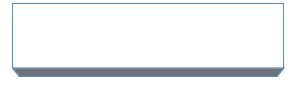 Dirección de Deportes
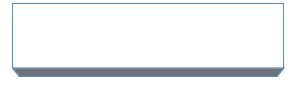 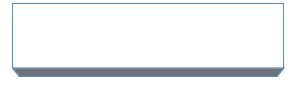 Tesorería Municipal
Dirección General de Servicios Públicos Municipales
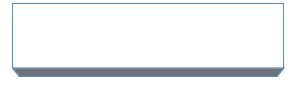 L.A.E. Gilberto Vázquez Briones
C.P. Eduardo Adolfo Rodríguez Lino
Lic. José de Jesús Castillo Alvarado
C. José Luis Torres Villanueva
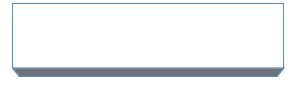 Dirección de Cultura y Recreación
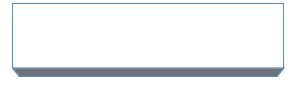 Contraloría Municipal
Lic. Kirey Díaz Campos
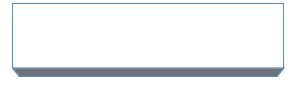 Protección Civil
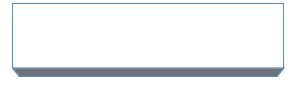 Dirección de Protección al Ambiente
Lic. Martín Iván Valdez Espínola
T.E. Francisco Javier Cortés Martínez
M.V.Z. Brenda Gabriela Vélez Vázquez
Dirección de Desarrollo Agropecuario
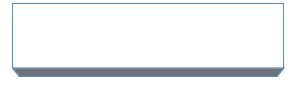 M.V.Z. Francisco Alfonso Huerta Ramos
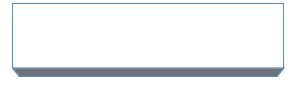 Oficial Mayor
Ing- Salvador de Jesús Hernández Cerecedo
Dirección de Desarrollo Urbano
Instituto Municipal para las mujeres: Lic. Martha Soledad Sánchez Hernández
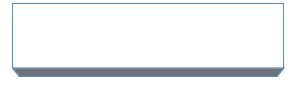 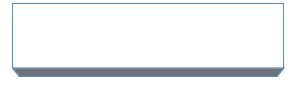 Arq. Monserrat Quintana Padilla
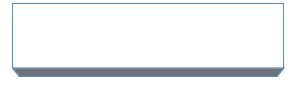 Dirección de Economía e Innovación
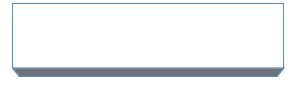 L.A.E. Juan Edgardo González Ruiz
Juzgado Municipal
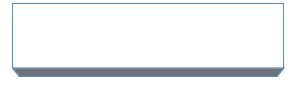 Dirección de Rastro Municipal
Lic. Apolonio Cabrera Huerta
M.V.Z. Cristian Evaristo Ramos Charnicharth
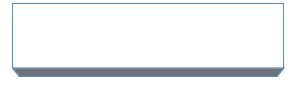 Dirección de Desarrollo Turístico
Lic. Leslie Andrea Ramírez Mendoza